EvaluatingDialogue Generation Systems via Response Selection
Shiki Sato1  Reina Akama1,2  Hiroki Ouchi2,1  Jun Suzuki1,2  Kentaro Inui1,2
1Tohoku University      2RIKEN
Our test set available at  https://github.com/cl-tohoku/eval-via-selection
{shiki.sato,reina.a,jun.Suzuki,inui}@ecei.tohoku.ac.jp
hiroki.ouchi@riken.jp
2
Overview
Motivation
Comparing the performance of Dialogue Generation Systems (DGS):
With a high correlation with humans
At low cost
Approach
Response Selection (RS) with well-chosen false candidates
Context
Candidates
A. He is fine.
How is he?
B. She is fine
similar to GOLDbut unacceptable
C. Is he fine?
Contributions
Development of a RS test set with well-chosen candidates
Our comparison method correlates with human judgements
3
Introduction
Necessity of Automatic Evaluation
DGSs can be compared by human evaluation
DGSs
Context
GeneratedResponses
evaluateresponses
How is he?
A
He is fine.
✘
B
She is fine.
<
A
B
Cons
Takes high cost
Cannot evaluate a lot of DGSs
4
Introduction
Necessity of Automatic Evaluation
Automatic evaluation drives researchas preliminary evaluation
Automatic
Evaluation
Deploy
DevelopDGSs
HumanEvaluation
5
Introduction
Comparing DGSs via RS
Method
We focus on comparing DGSs by RS accuracy
Context
Candidates
Perplexity
A. He is fine
40
How is he?
10
B. She is fine
DGS
20
C. Is he fine?
A
computeperplexity
B
A
DGS①
Pros
RS can remedy one-to-many problem
6
Introduction
Comparing DGSs via RS
Method
We focus on comparing DGSs by RS accuracy
Context
Candidates
Perplexity
A. He is fine
40
How is he?
select candidates withthe lowest perplexity
10
B. She is fine
DGS
20
C. Is he fine?
A
computeperplexity
B
A
DGS①
Pros
RS can remedy one-to-many problem
7
Introduction
Comparing DGSs via RS
Method
We focus on comparing DGSs by RS accuracy
Context
Candidates
Perplexity
A. He is fine
40
How is he?
select candidates withthe lowest perplexity
10
B. She is fine
DGS
20
C. Is he fine?
A
computeperplexity
<
B
A
DGS①
Accuracy: 0.7
Accuracy: 0.4
Pros
RS can remedy one-to-many problem
8
Introduction
Problems on RS false candidates
Undesirable false candidates are sampled by random-sampling
Candidates
Context
A. He is fine.
How is he?
B. That is a car
randomlysampled
C. I don’t know
9
Introduction
Problems on RS false candidates
Undesirable false candidates are sampled by random-sampling
Candidates
Context
A. He is fine.
How is he?
(i) Containing unrelated words
B. That is a car
randomlysampled
C. I don’t know
10
Introduction
Problems on RS false candidates
Undesirable false candidates are sampled by random-sampling
Candidates
Context
A. He is fine.
How is he?
(i) Containing unrelated words
B. That is a car
randomlysampled
C. I don’t know
(ii) Acceptable response
11
Introduction
Contributions
1. Development of a RS test set    with well-chosen false candidates
“well-chosen” ?
            ・Similar to the GOLD  ・But unacceptable
2. Our comparison method    correlates with human judgements
12
Test Set Construction
Test Set Construction Method
Collect false candidates in two steps :
1. Retrieve utterances      similar to GOLD
2. Filter out    acceptable utterances
GOLD
Context
Retrieved Utterances
How is he?
He is fine
She is fine
humanevaluation
query
Is he fine?
repository
I don’t know
Collect hardly distinguishable candidates
Retain onlyunacceptable candidates
13
Test Set Construction
Example of Our RS Test Set
Chosen Candidates
Context
A:  Excuse me. Could you please take       a picture of us with this camera?
B:  Sure. Which button do I press       to shoot? 
A:  This one.
1.  Do I have to focus it?
2.  But I do have ninja focus.
3.  Do not lose your focus!
4.  Could he not focus on that?
Containing “focus” related to “camera”
1,019 questions available at :https://github.com/cl-tohoku/eval-via-selection
14
Experiments
Experiments
Can our method compare DGSs like humans?
Experimental Procedure
system ranking by humans
Compute the similarities between
system ranking by RS
2. Rank 10 DGSs
1. Train 10 DGSs
A
C
B
A
D
human
C
3. Compute    rank correlation
B
RS
D
C
B
A
D
DGSs
GRU [Cho+ ’14], LSTM [Hochreiter+ ’97], Transformer [Vaswani+ ’17]
15
Experiments
Results: Correlation between DGS Rankings
Correlation with ranking of DGSs by humans
word overwrap-based metrics
16
Experiments
Results: Correlation between DGS Rankings
Correlation with ranking of DGSs by humans
word overwrap-based metrics
Correlates with humans more stronglythan word overwrap-based metrics
17
Conclusion
Motivation
Comparing the performance of Dialogue Generation Systems (DGS):
With high correlation with humans
At low cost
Approach
Response Selection with well-chosen false candidates
Results
Our comparison method correlates with human judgements
Thank You for Listening!
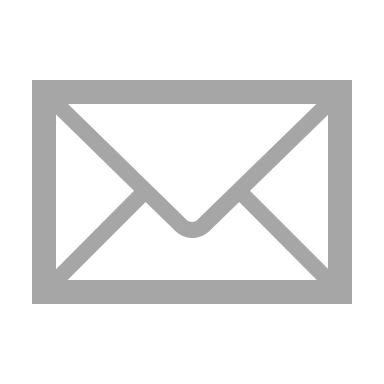 shiki.sato@ecei.tohoku.ac.jp
Our test set available at  https://github.com/cl-tohoku/eval-via-selection